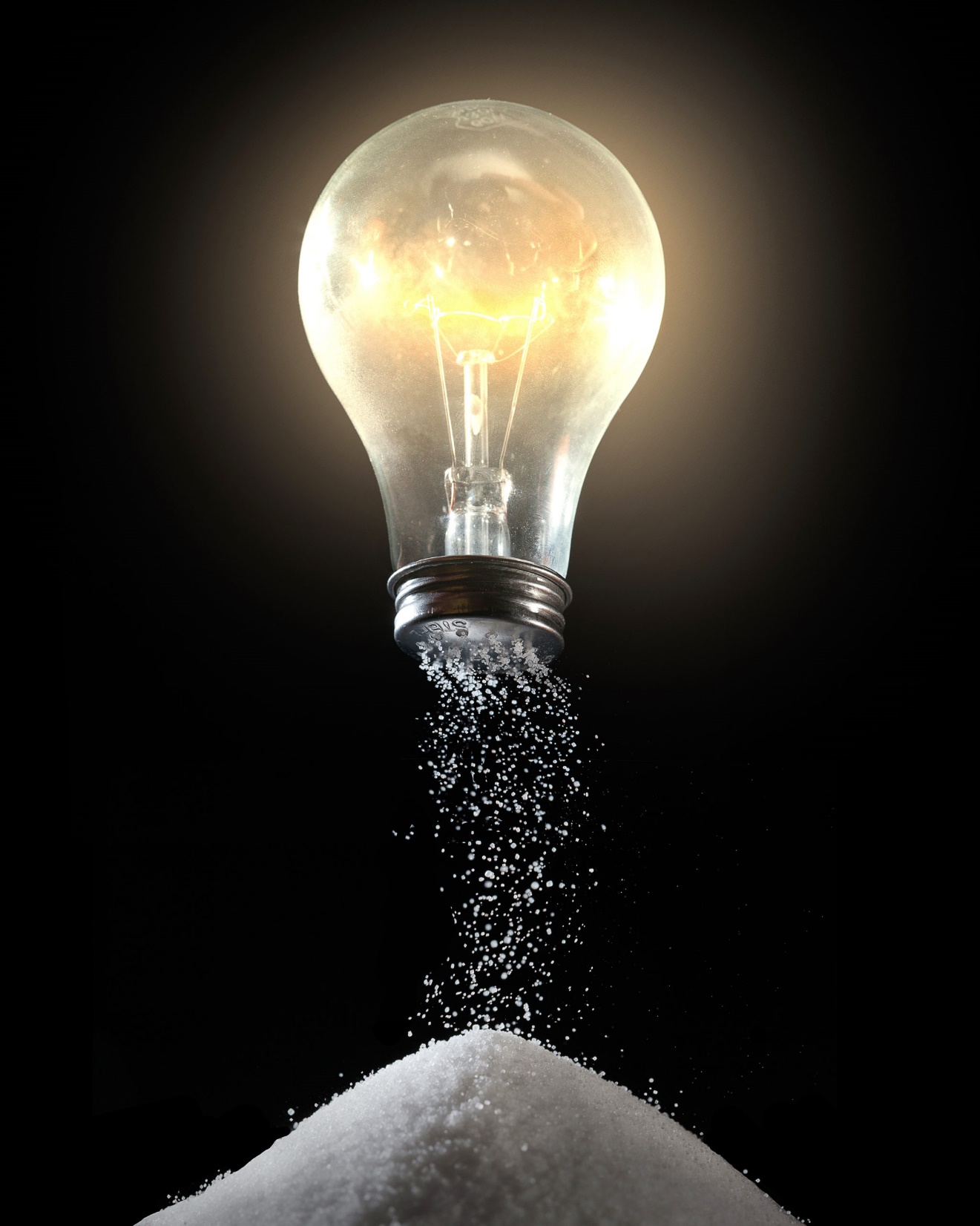 Salt and Light
Matthew 5:13-16
Salt
Preservative
Gen. 18:22-33; Jer. 5:1
Gives Flavor
Col. 4:5-6
Creates Thirst
1 Pet. 3:15
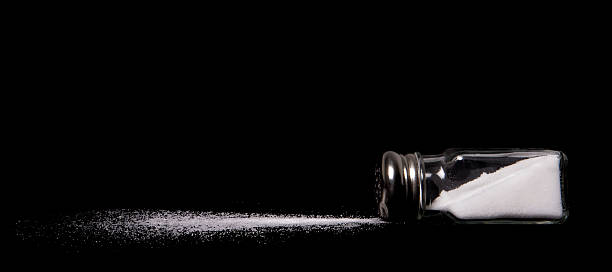 Light
Drives Away Darkness
Eph. 5:8-11
Reveals and Illuminates
Eph. 5:13
Gives Guidance
Prov. 4:18
Warms and Comforts
Eccl. 11:7
Draws Some Out of Darkness
John 3:19-21; Phil. 2:15
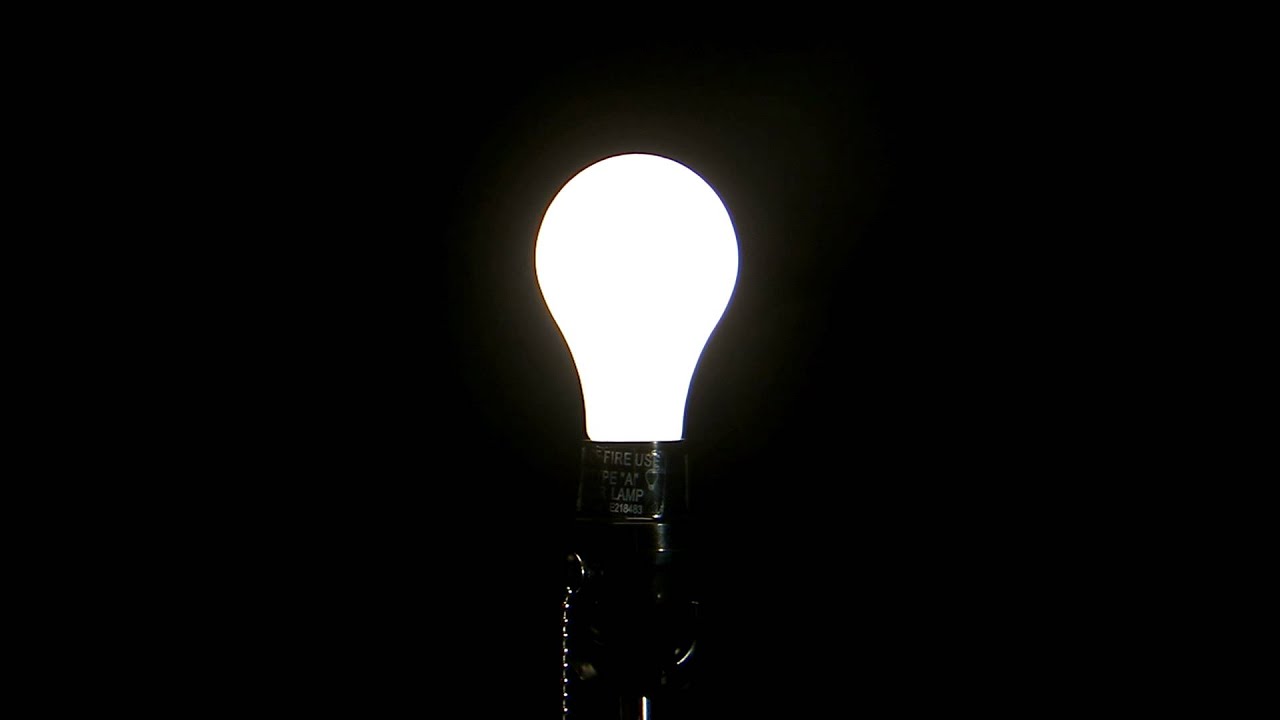 Will you be saved today?
Believe in Jesus - John 8:24
Repent of your sins - Luke 13:3
Confess your faith - Rom. 10:9-10
Be baptized - Acts 22:16